62-4
These materials are by the Kongki Ka Project and are made available to you under the terms of the Creative Commons Attribution ShareAlike license 4.0.
You have permission to share and redistribute these materials in any format and to make reasonable revisions and adaptations of this translation, provided that:
You include the above licence and source information.
If you redistribute these materials or create derivatives, you must distribute your contributions under the same license as the original.
 
The Holy Bible, Berean Standard Bible, BSB is produced in cooperation with Bible Hub, Discovery Bible, OpenBible.com, and the Berean Bible Translation Committee. This text of God's Word has been dedicated to the public domain.
 
Tibetan text is from the The Holy Bible in Modern Literary Tibetan, New Tibetan Bible translation.
This translation is made available under the terms of the Creative Commons Attribution-NonCommercial-NoDerivatives 4.0 International license.
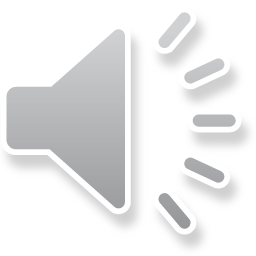 [Speaker Notes: Checked Kham
P05 Kingdom Parables
1. The Wise and Foolish Builders - Luke 6:46-49 (Left Top)
2. The Rich Man and Lazarus Luke 16:19-31 (Right Top)
3. The Weeds - Matthew 13:24-30; 36-43 (Right Center)
4. The Hidden Treasure - Matt 13:44 (Center)
5. The Rich Fool - Luke 12:13-34 (Right Bottom)
6. The Ten Virgins - Matthew 25:1-13 (Left Bottom)
7. The Talents - Matthew 25:14-30 (Left Center)]
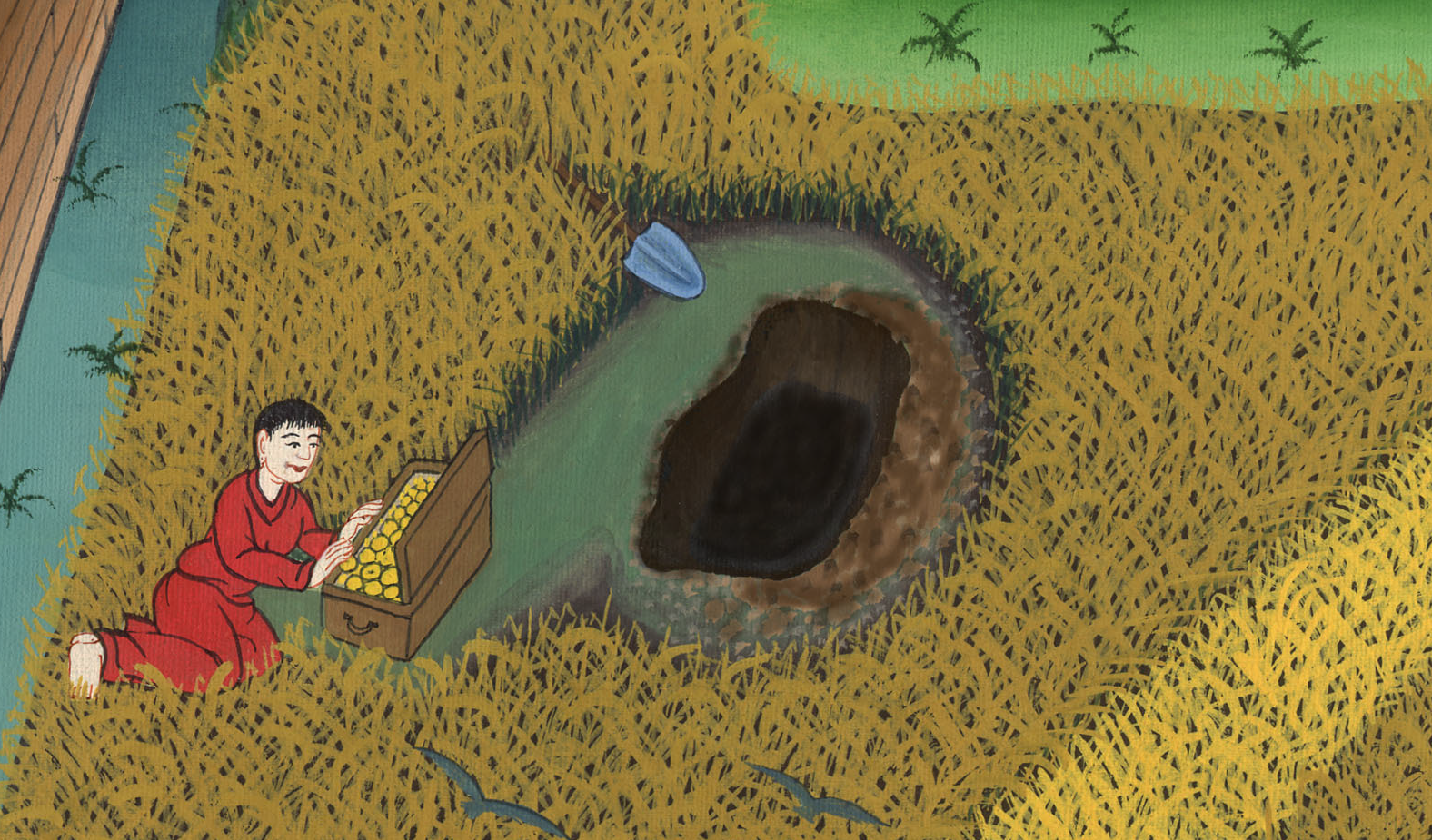 མད་ཐཱ 13
གཏེར་དང་མུ་ཏིག་གི་དཔེ།
མད་ཐཱ 13
གཏེར་དང་མུ་ཏིག་གི་དཔེ།
The Hidden Treasure - Matt 13:44-46
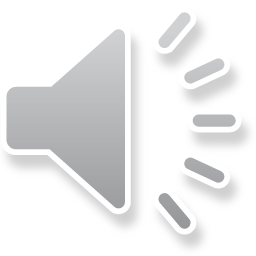 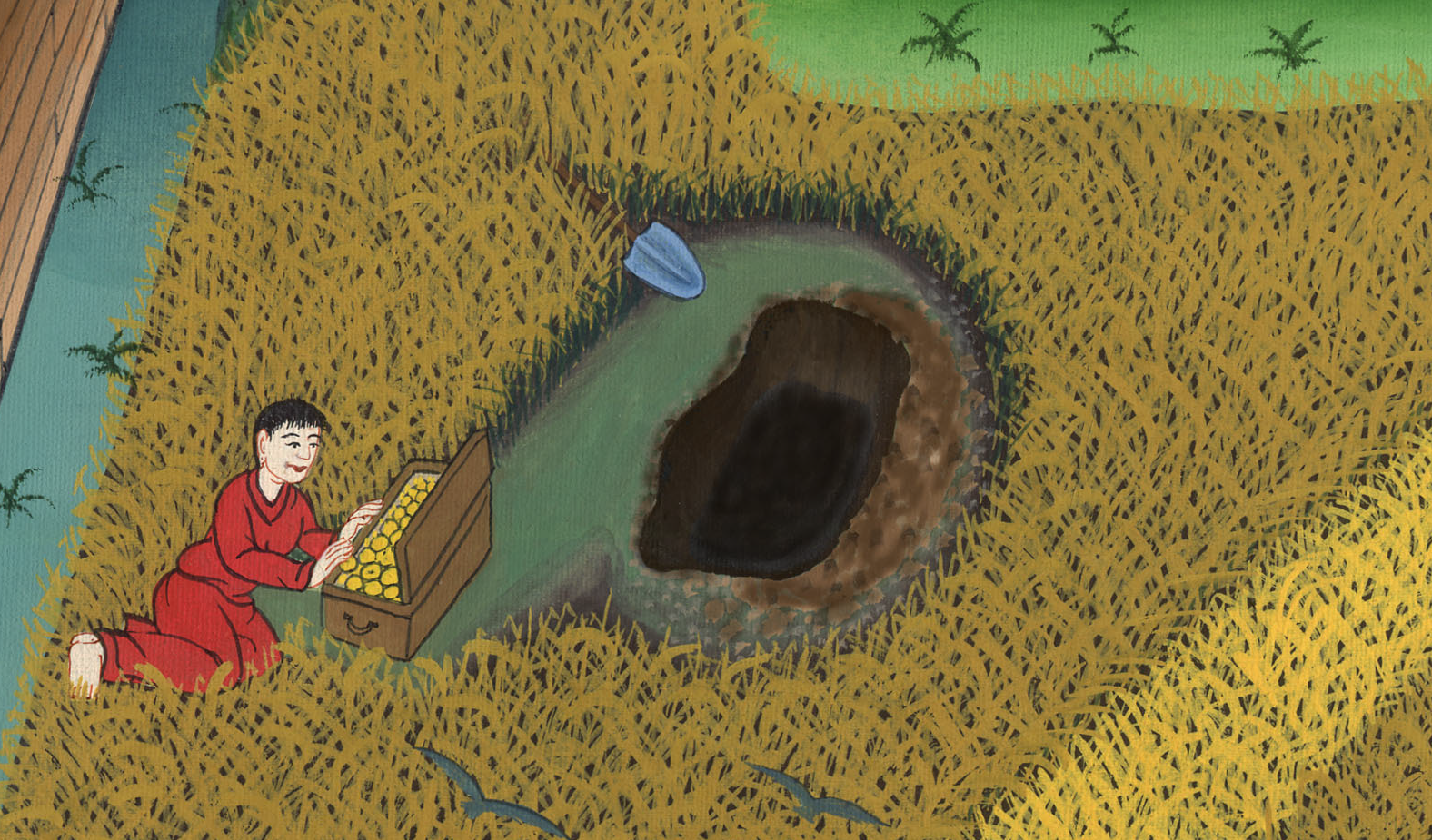 མད་ཐཱ 13
གཏེར་དང་མུ་ཏིག་གི་དཔེ།
This work is licensed under a Creative Commons Attribution-ShareAlike 4.0 International License
44ཡང་སྐྱབས་མགོན་ཡེ་ཤུས་འདི་སྐད༌དུ། ནམ་མཁའི་རྒྱལ་སྲིད་ནི་ཞིང་ལ་སྦས་པའི་རིན་པོ་ཆེའི་གཏེར་མཛོད་དང་འདྲ༌བར། …
44The kingdom of heaven is like treasure hidden in a field...
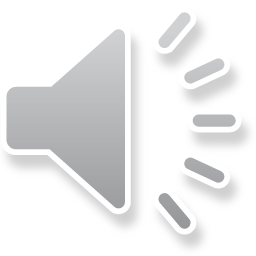 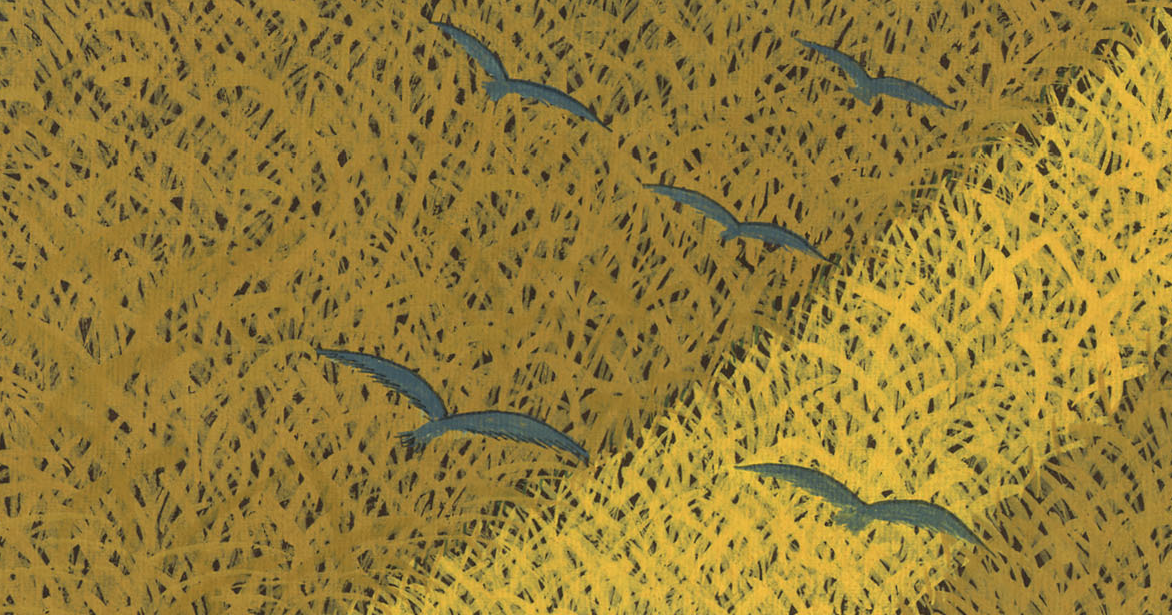 མད་ཐཱ 13:44
མི་ཞིག་གིས་གཏེར་མཛོད་དེ་རྙེད་ཅིང་སྦས༌རྗེས། …
When a man found it, he hid it again,…
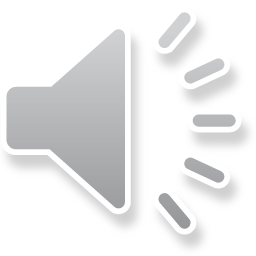 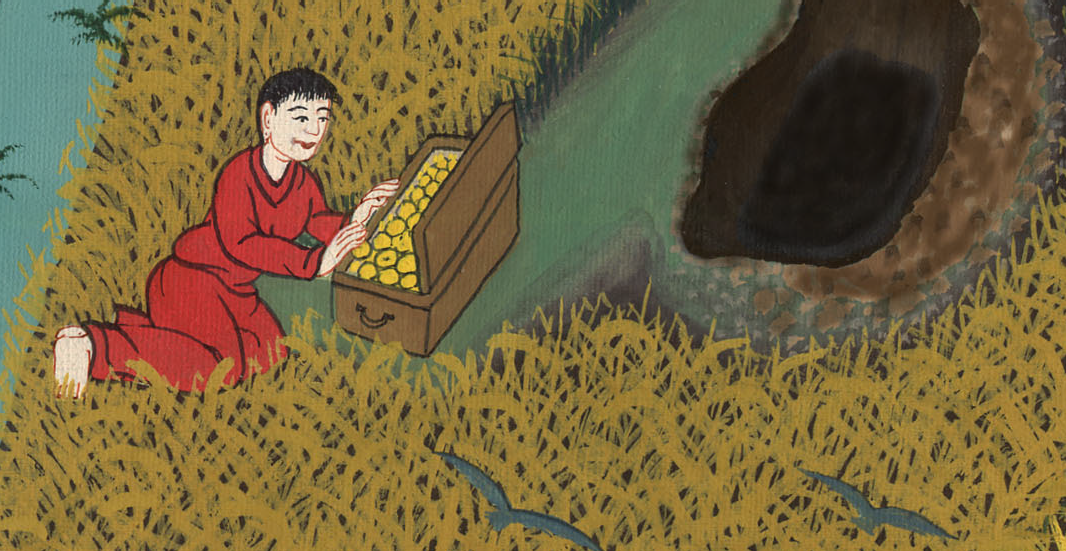 མད་ཐཱ 13:44
གའ་སྤྲོའི་ངང་རང་ལ་ཡོད་པ་ཐམས་ཅད་བཙོངས་ནས་ས་ཞིང་དེ་ཉོས༌སོ།།
and in his joy he went and sold all he had and bought that field.
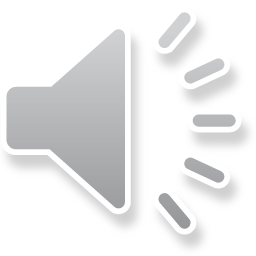 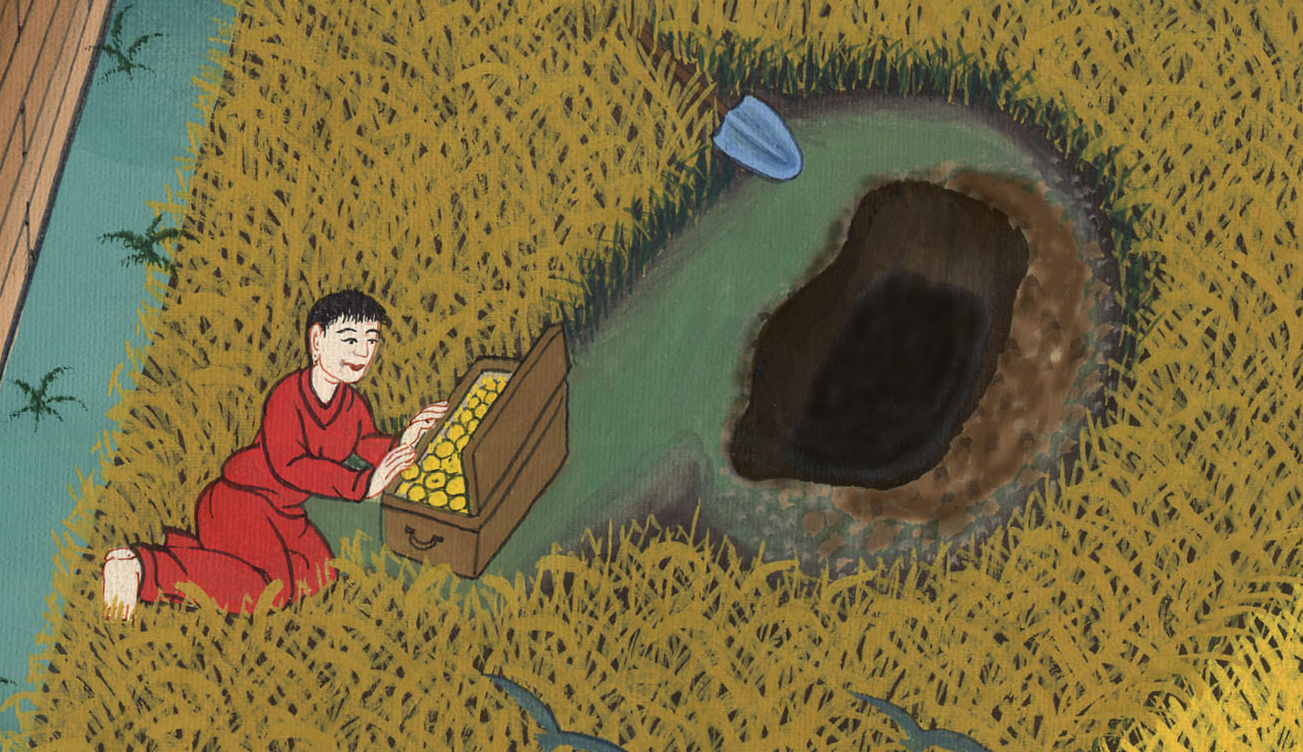 མད་ཐཱ 13:44
45ཡང་ནམ་མཁའི་རྒྱལ་སྲིད་ནི་ཚོང་པ་ཞིག་གིས་མུ་ཏིག་བཟང་པོ་འཚོལ་བ་དང་འདྲ༌སྟེ།
45Again, the kingdom of heaven is like a merchant in search of fine pearls.
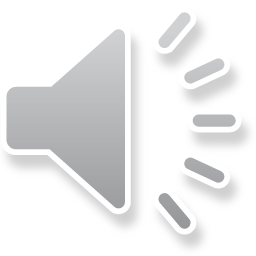 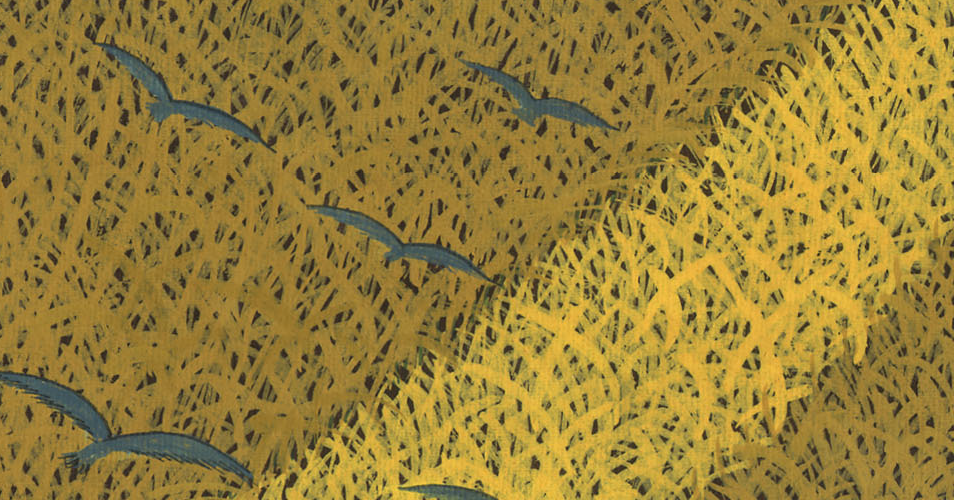 མད་ཐཱ 13:45
46ཁོས་རིན་ཐང་ཆེ་བའི་མུ་ཏིག་ཅིག་མཐོང་སྟེ་རང་ལ་ཡོད་པ་ཐམས་ཅད་བཙོངས་ནས་མུ་ཏིག་དེ་ཉོས་པ་ཡིན་ཞེས་གསུངས༌སོ།།
46When he found one very precious pearl, he went away and sold all he had and bought it.
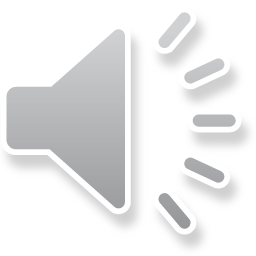 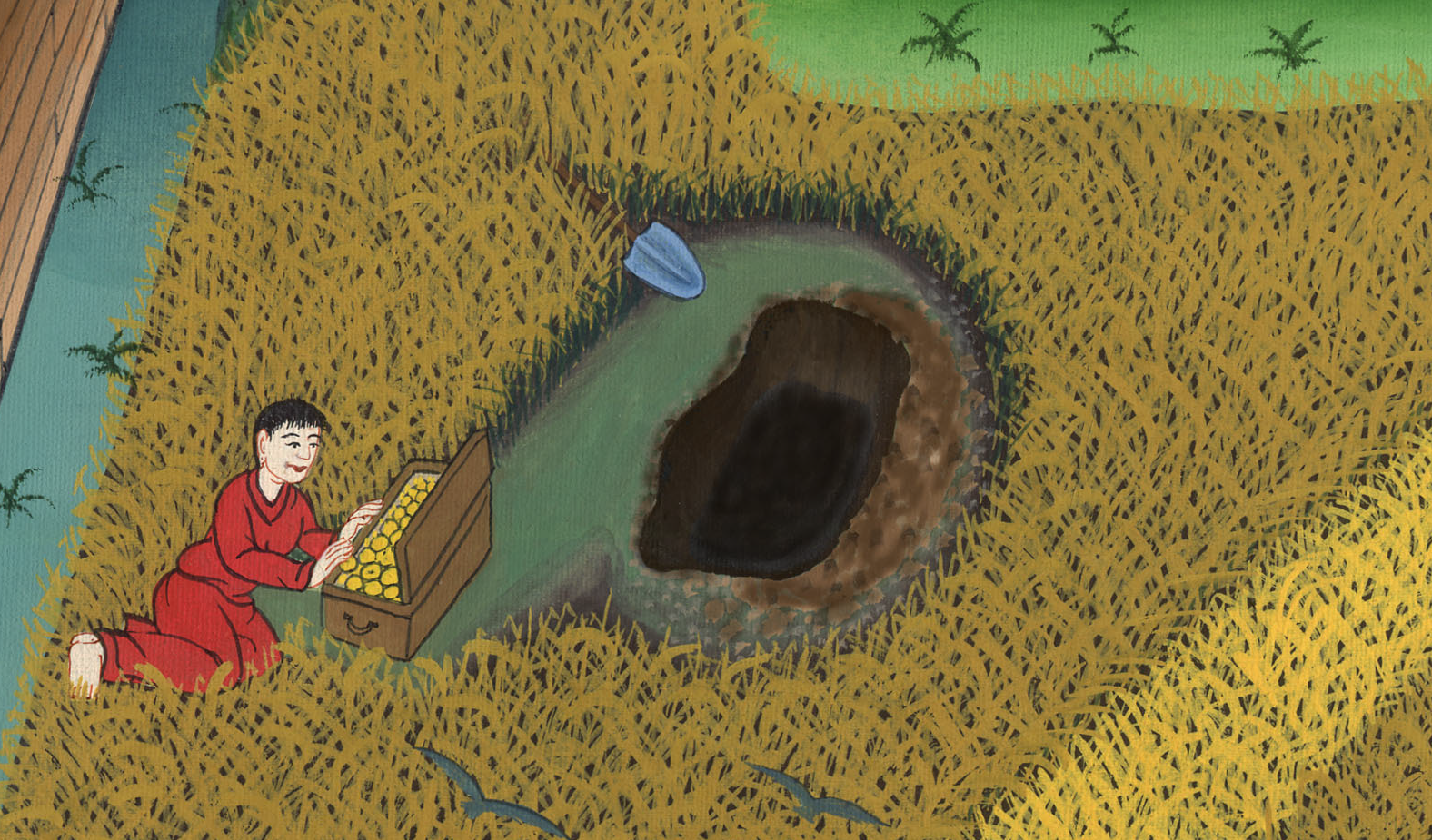 མད་ཐཱ 13:46
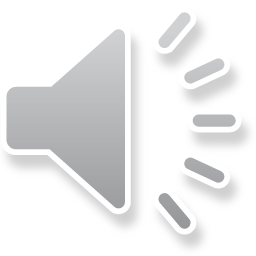 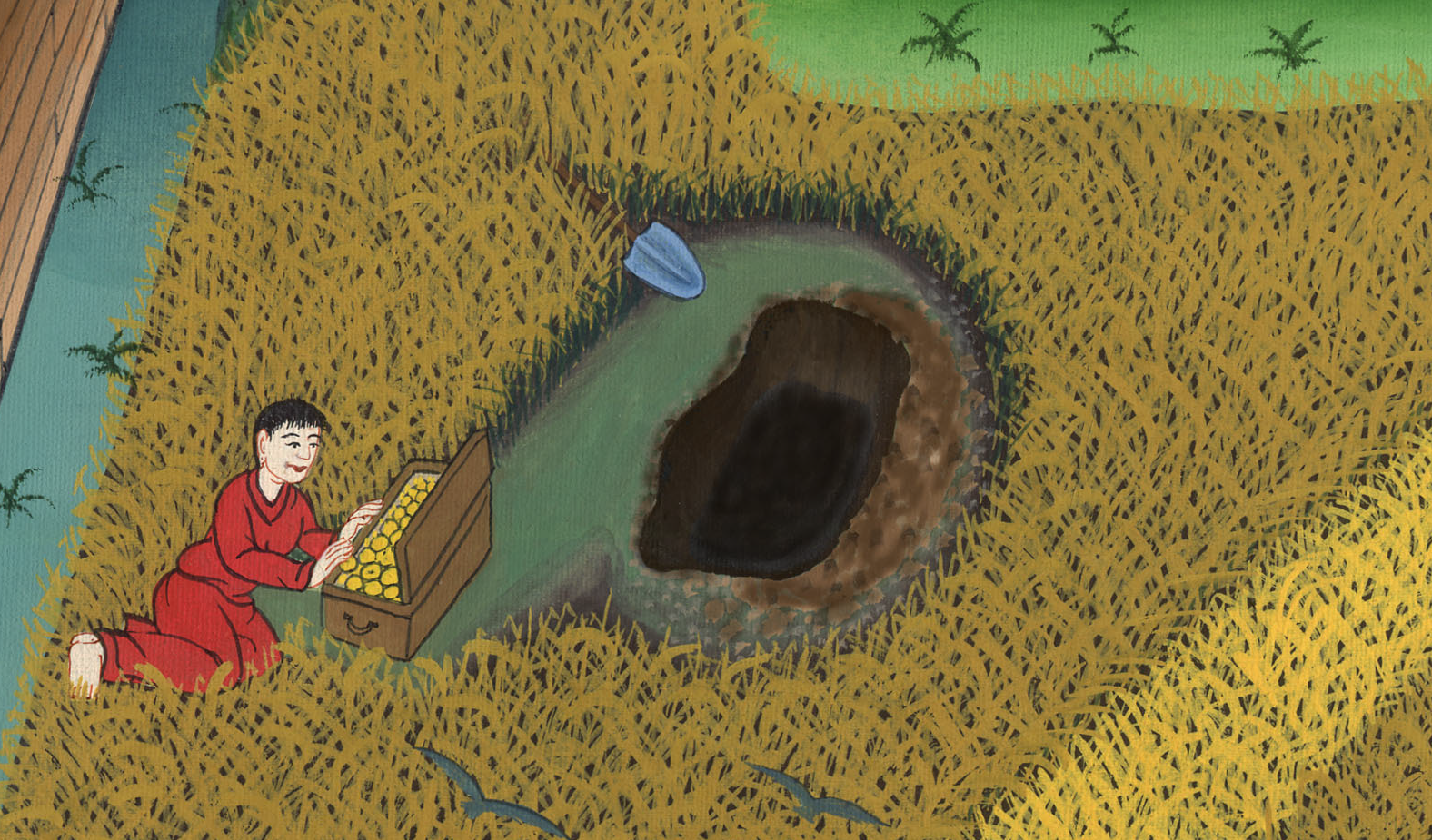